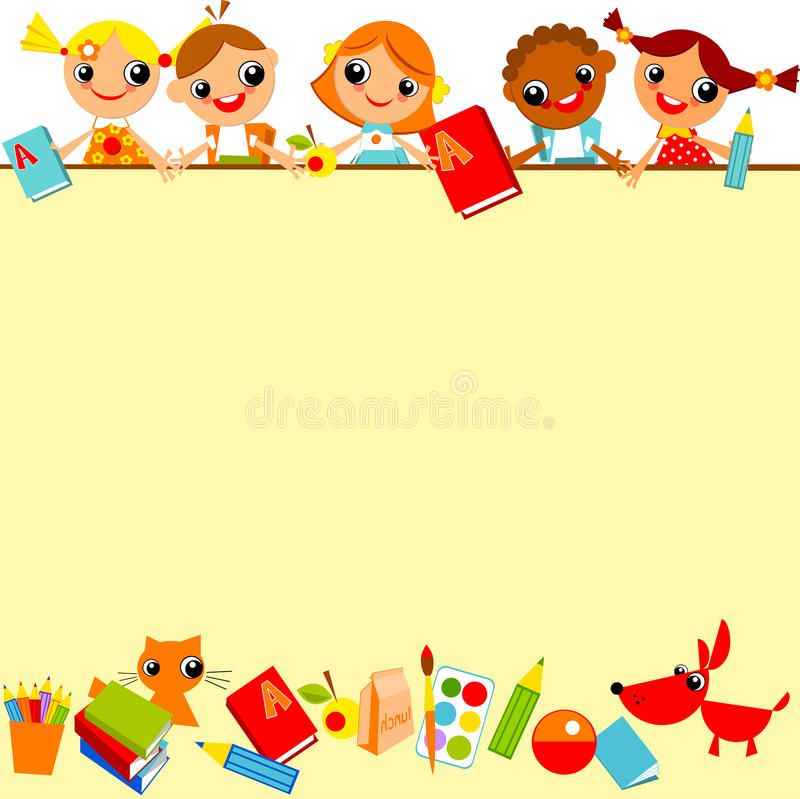 Phase 2 Phonics Revision
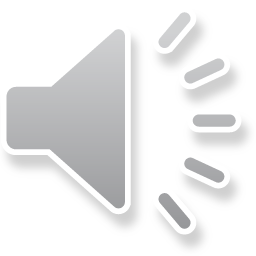 L.I. To use my knowledge of sounds to read a word and a sentence.
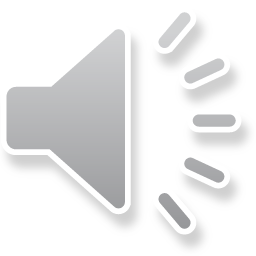 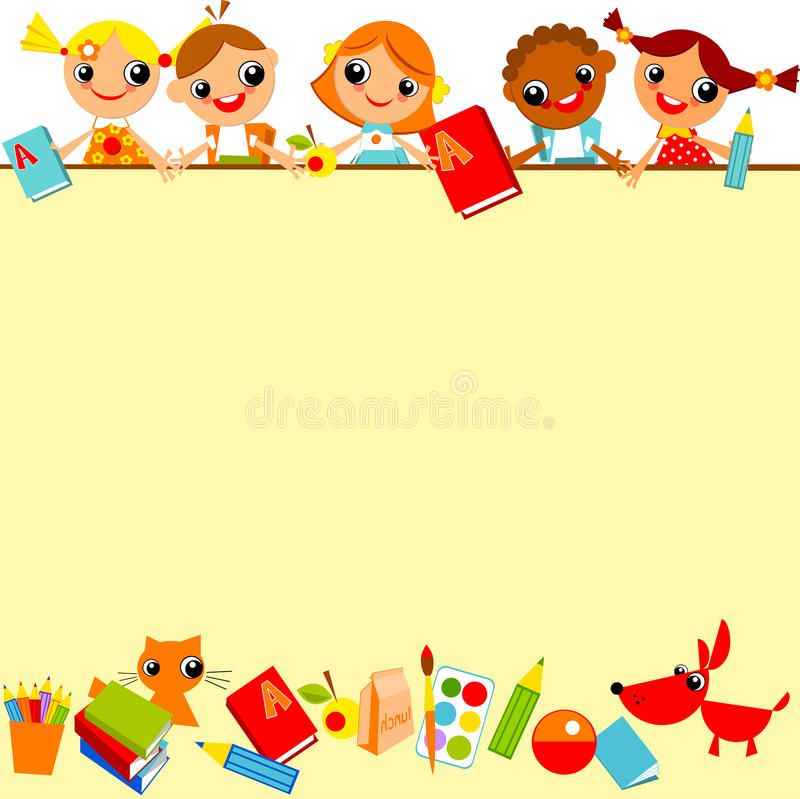 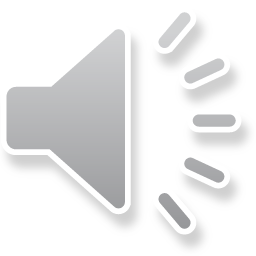 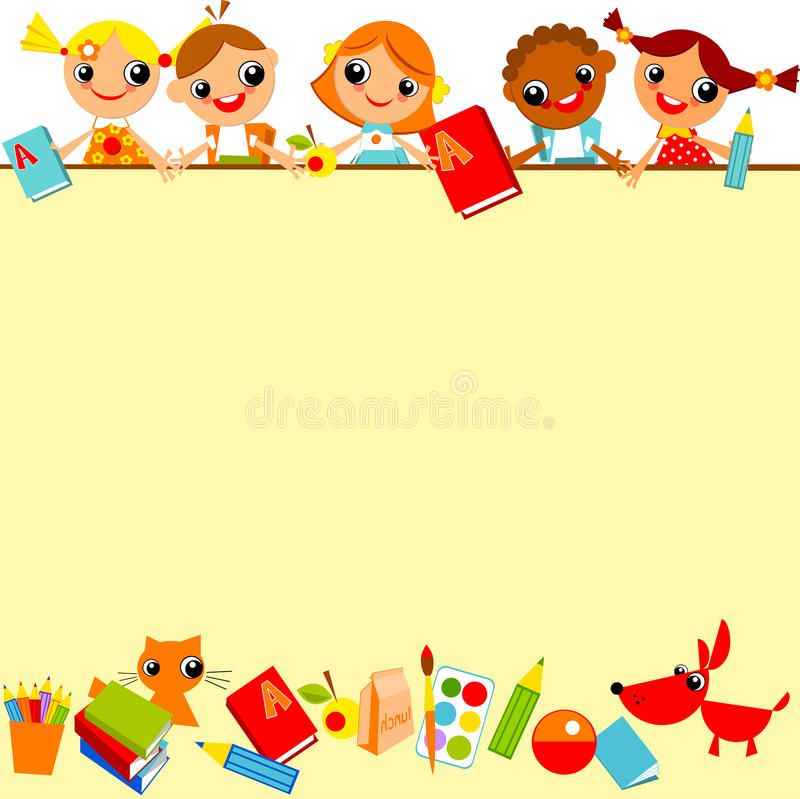 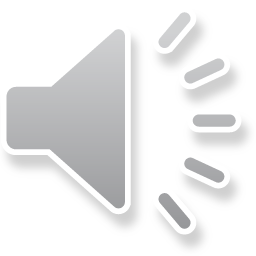 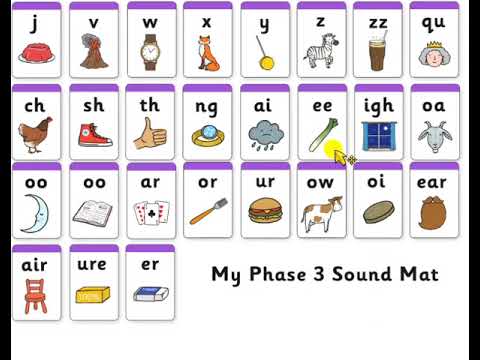 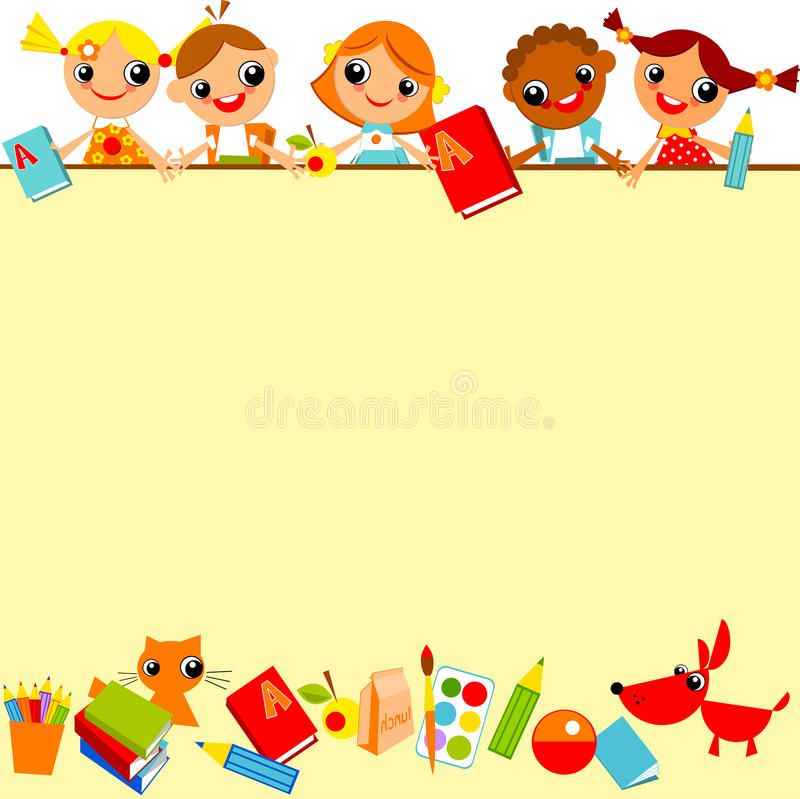 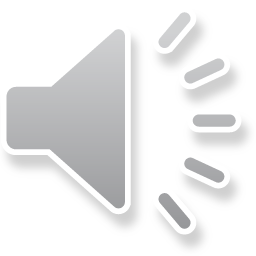 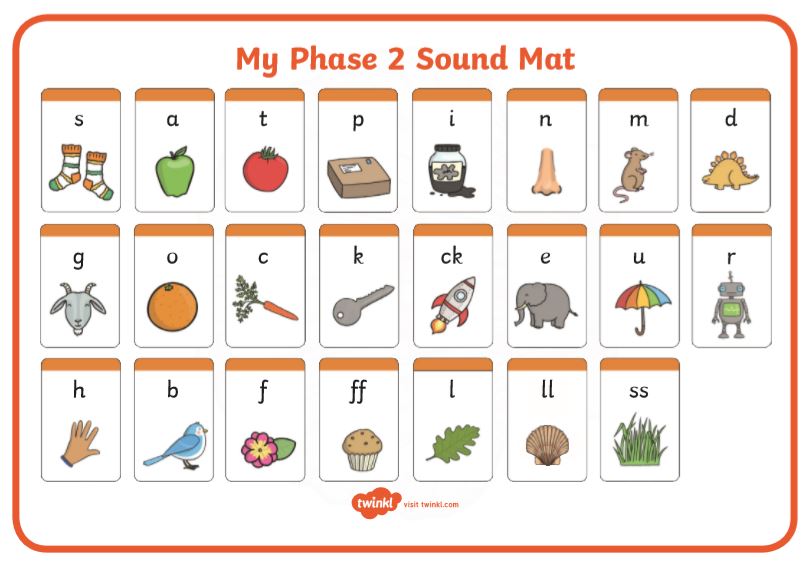 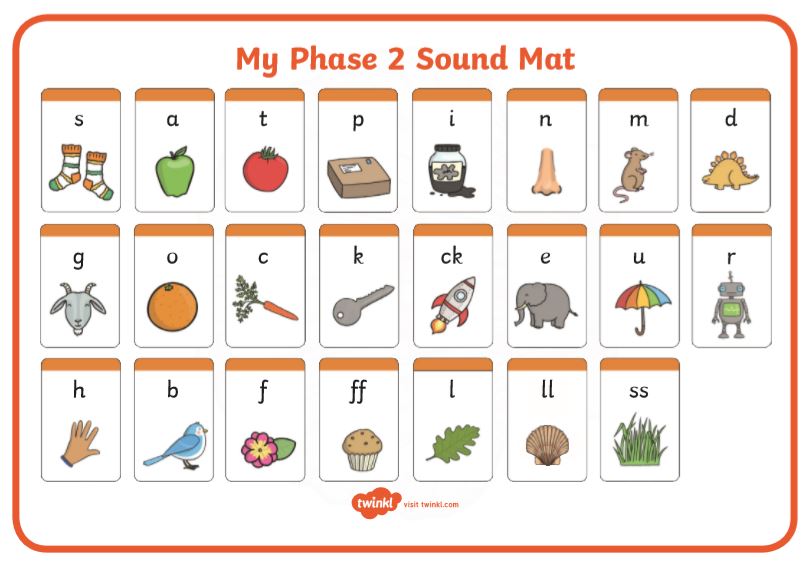 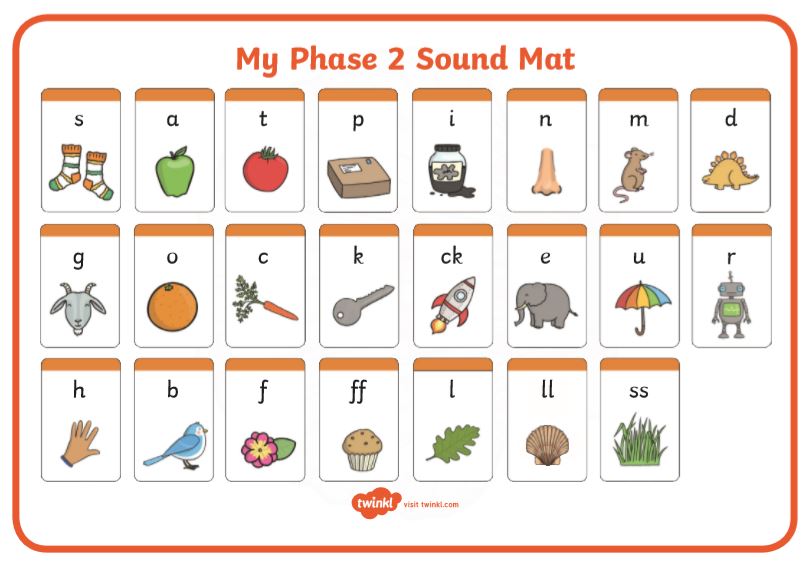 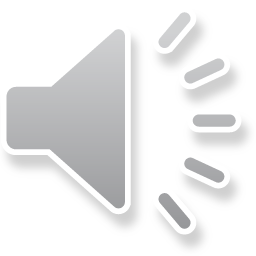 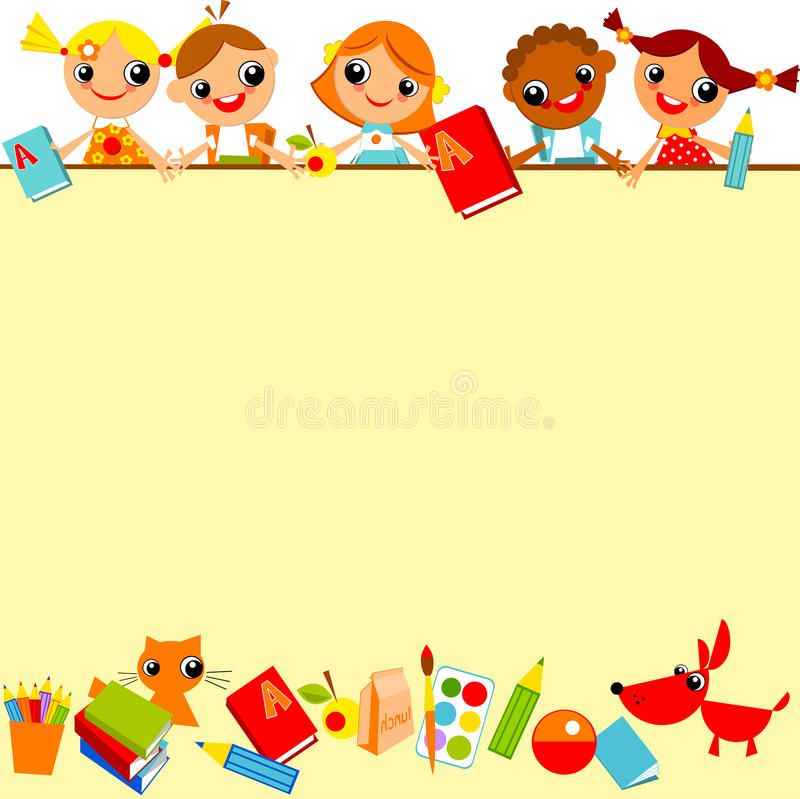 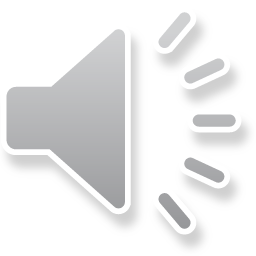 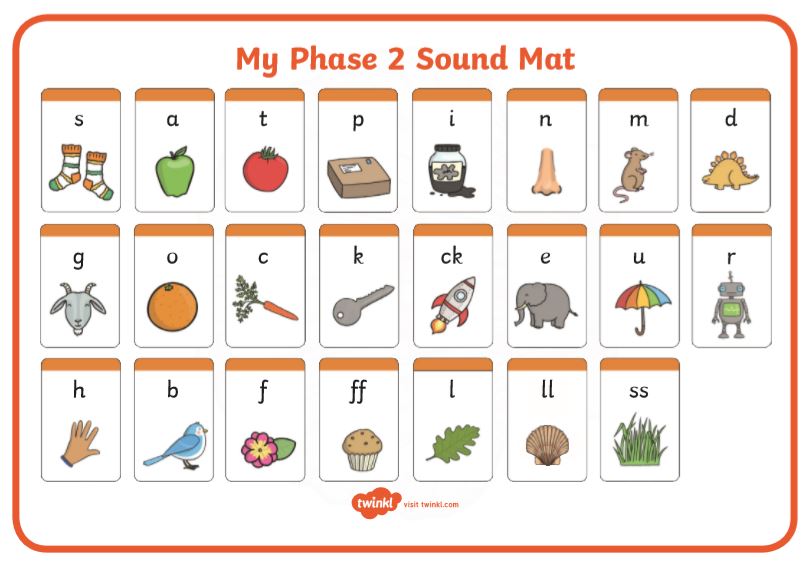 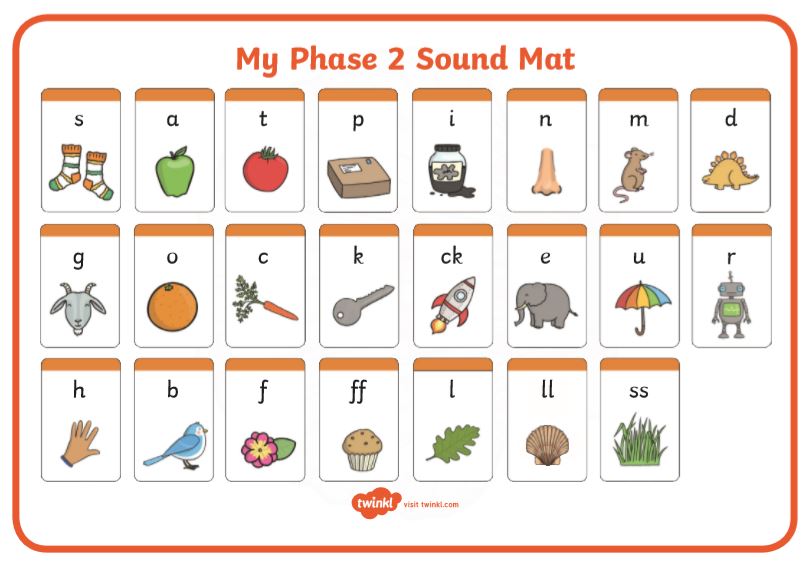 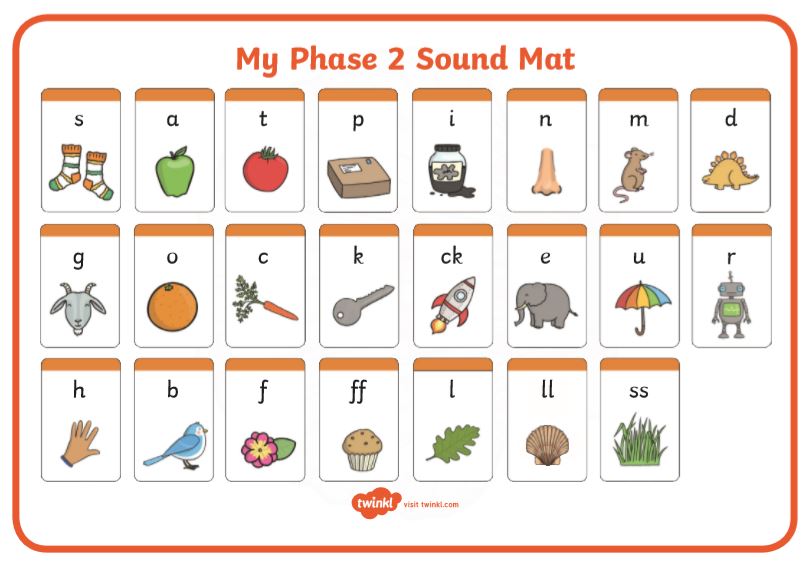 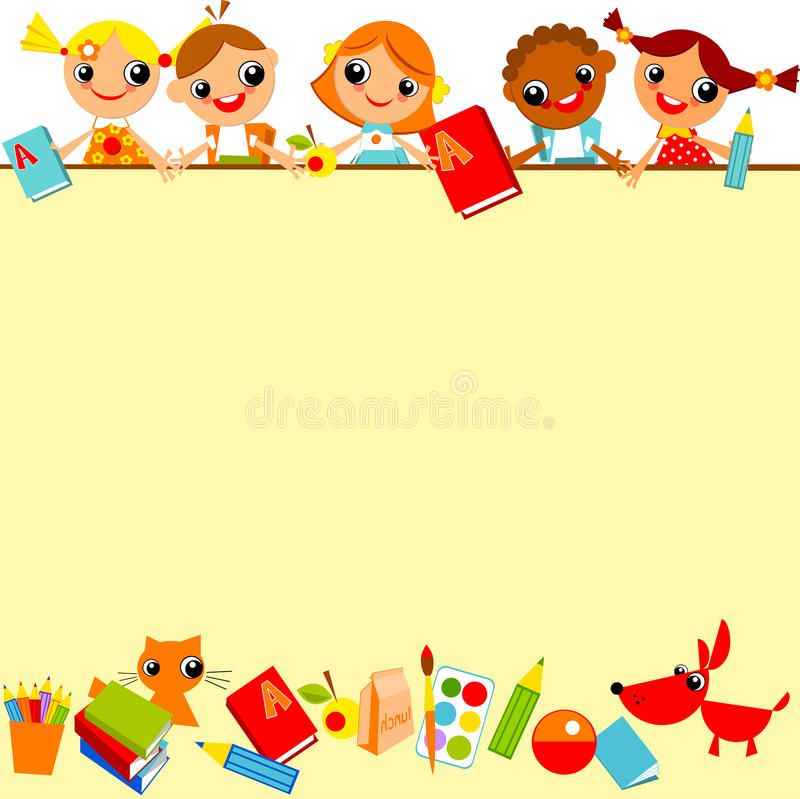 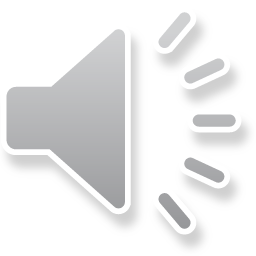 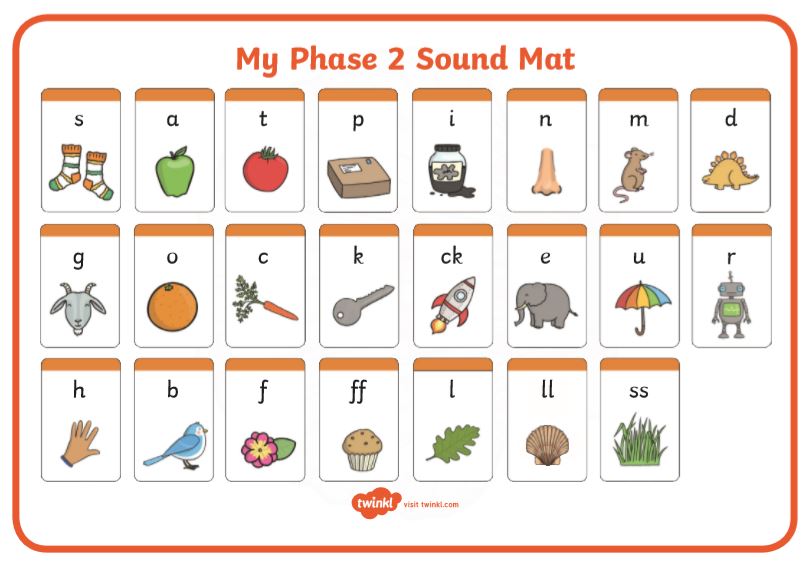 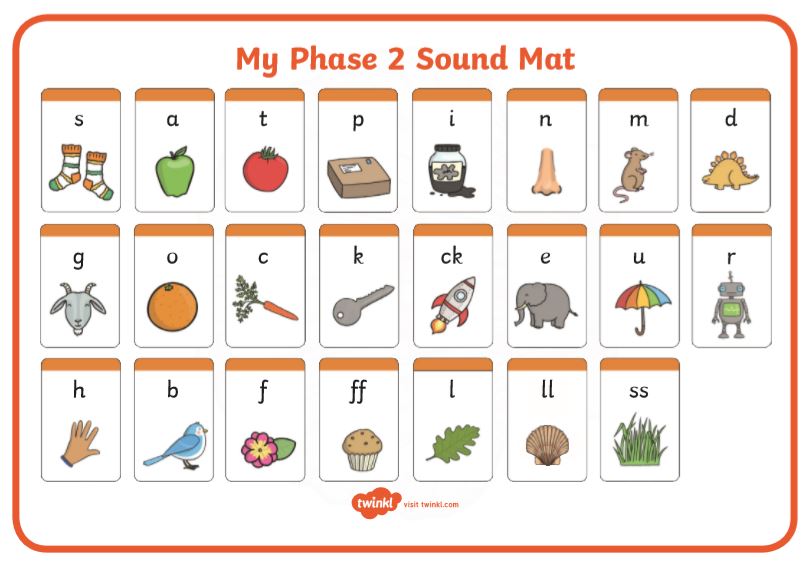 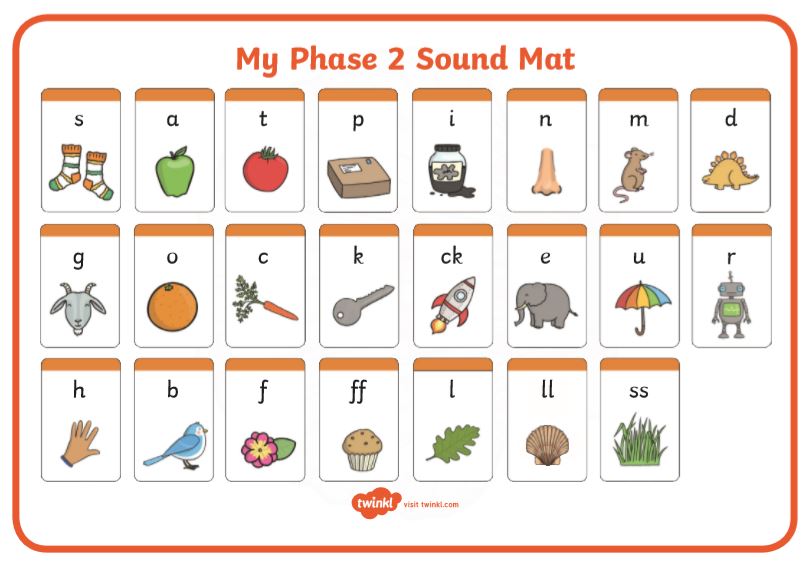 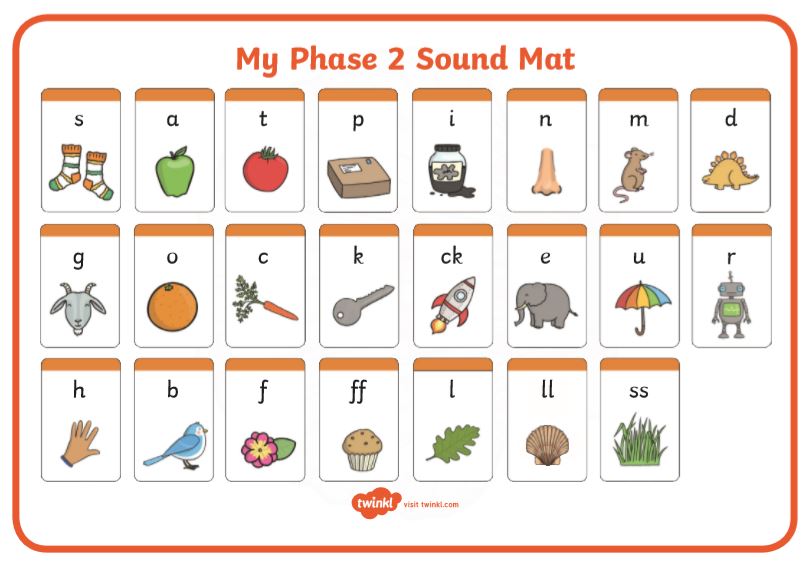 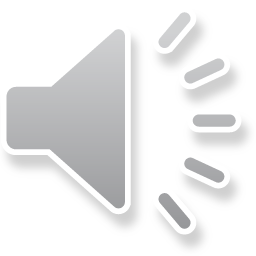 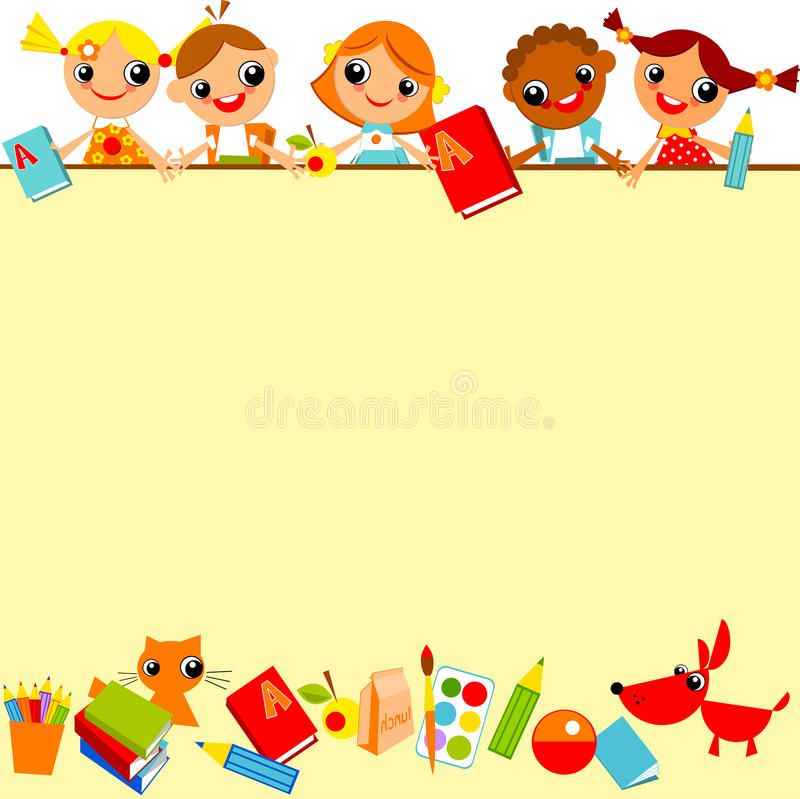 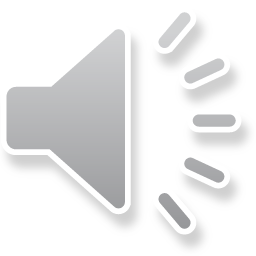 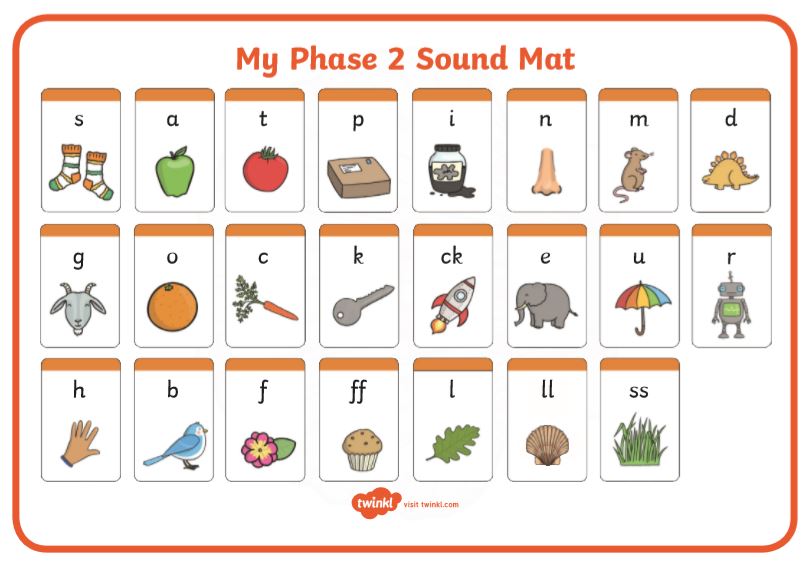 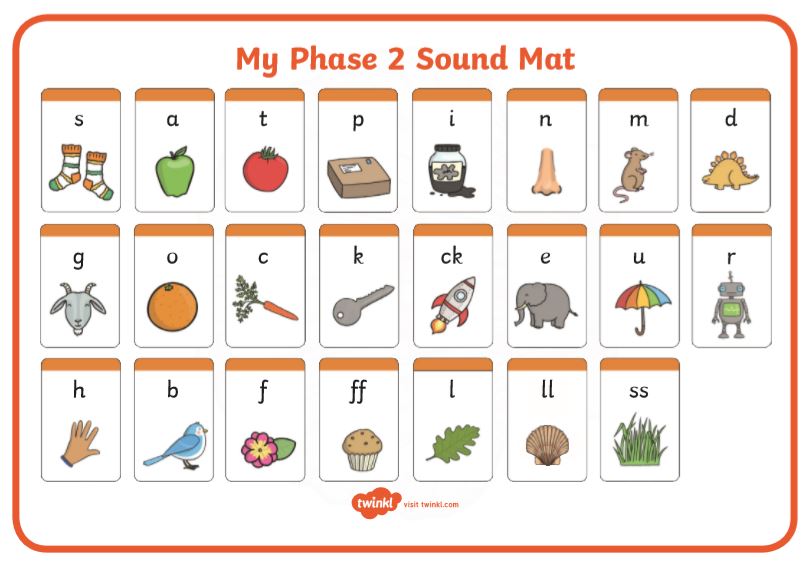 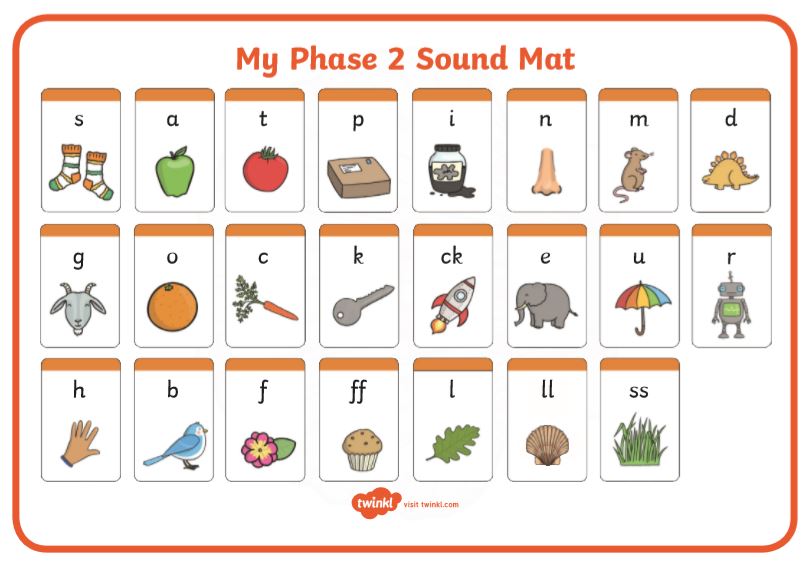 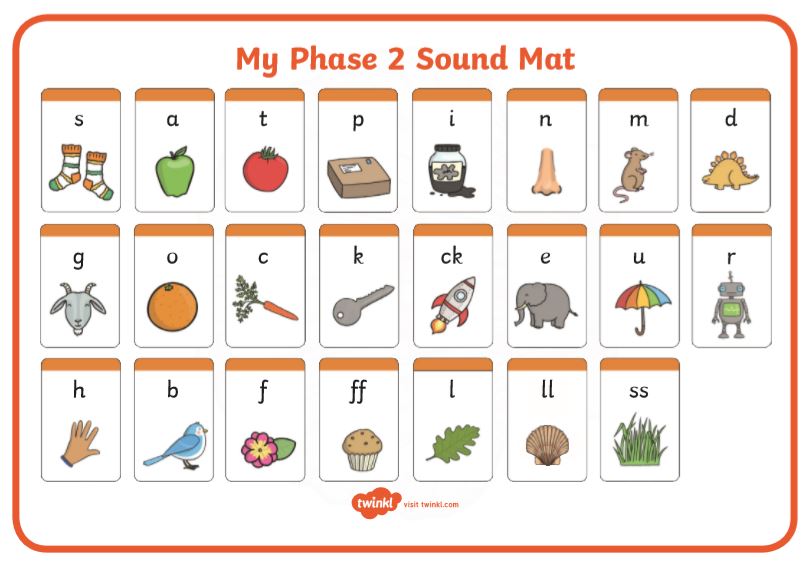 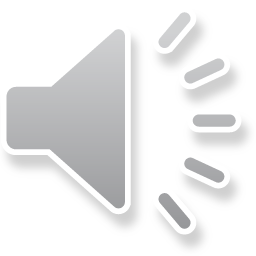 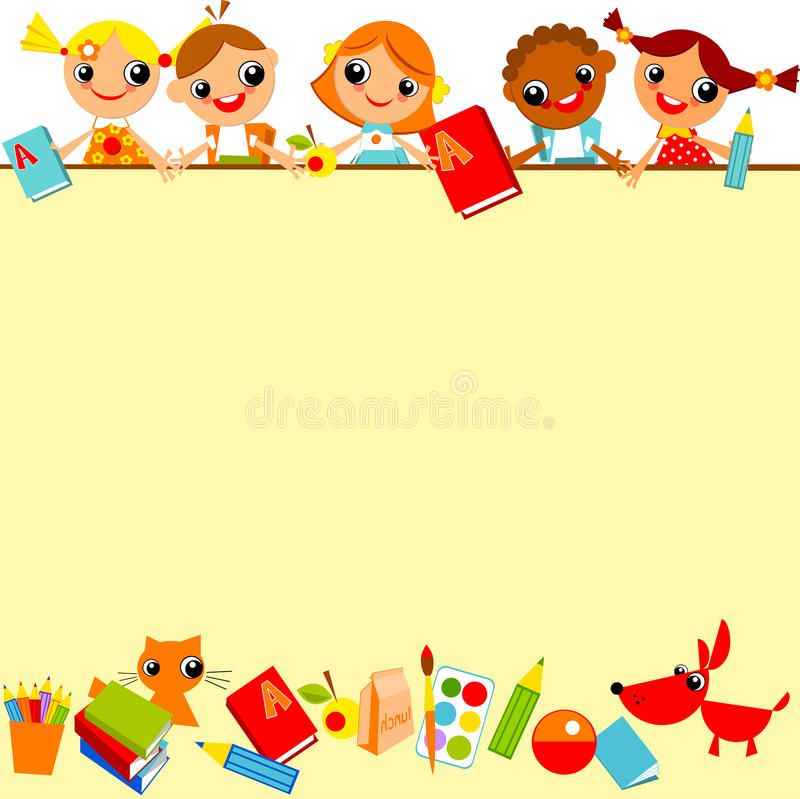 dark
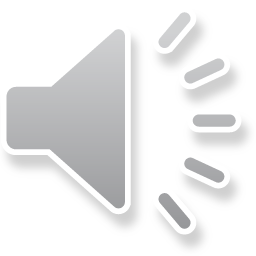 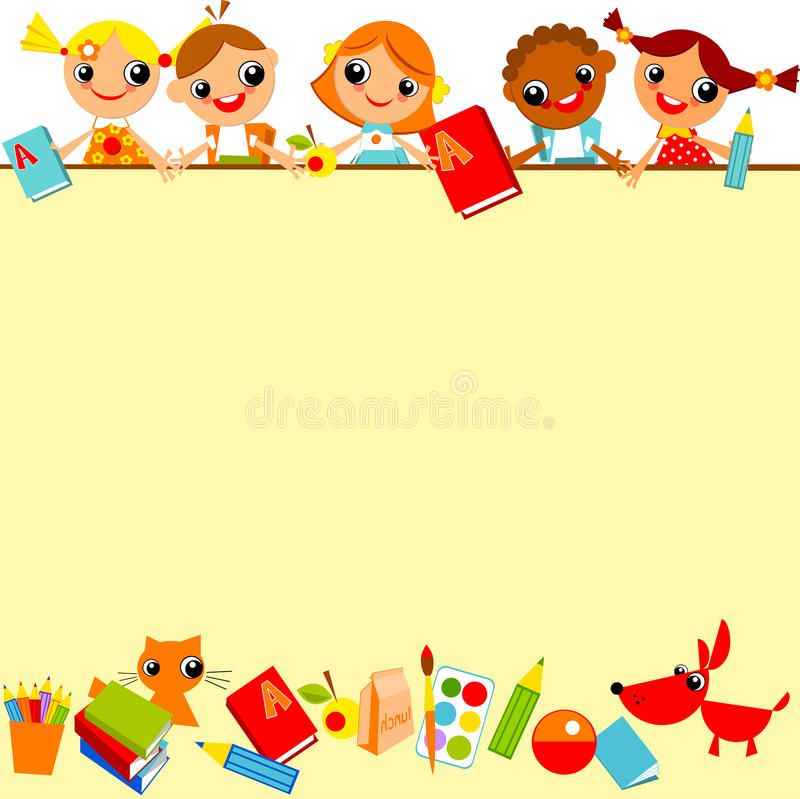 smell
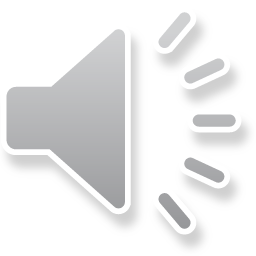 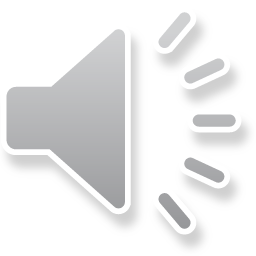 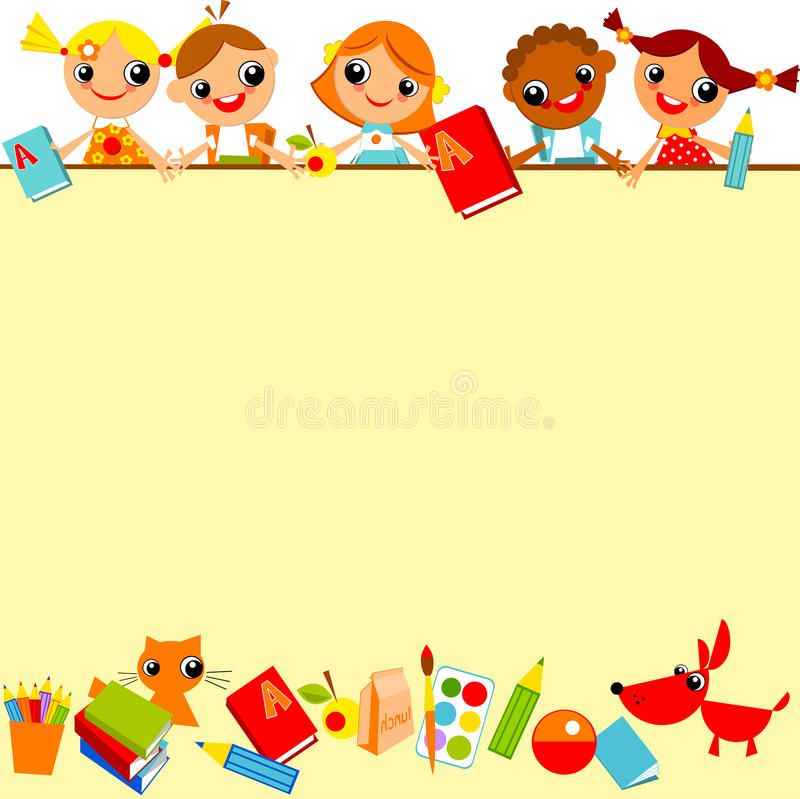 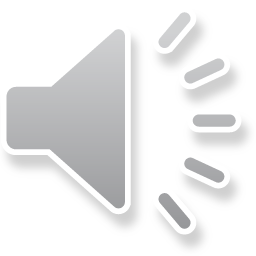 garden
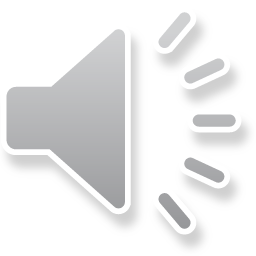 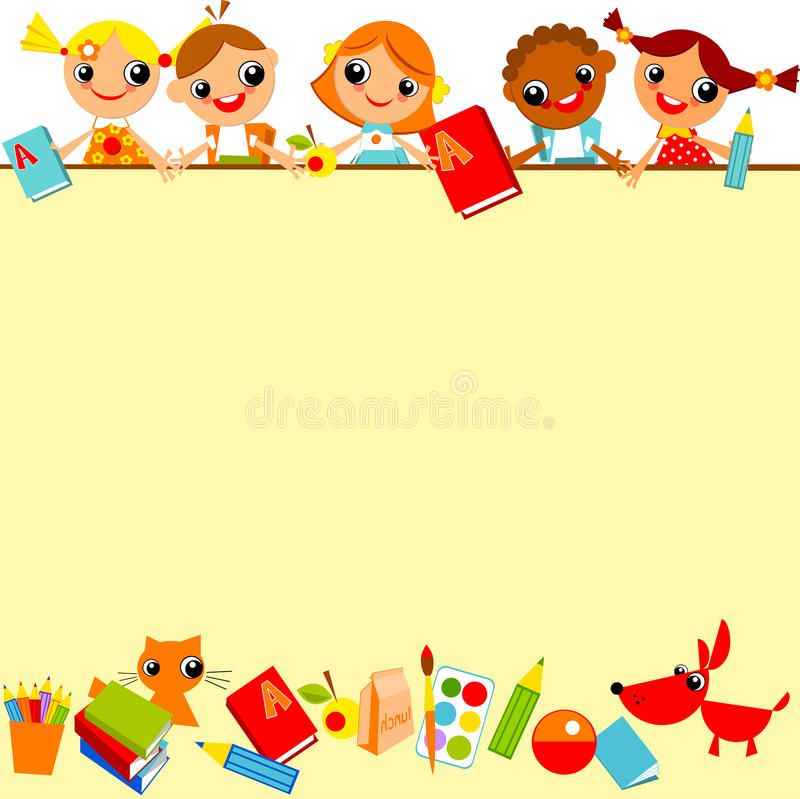 The 	cat 	 was 	in 

the 	garden.
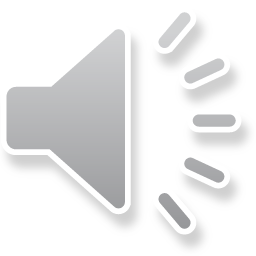 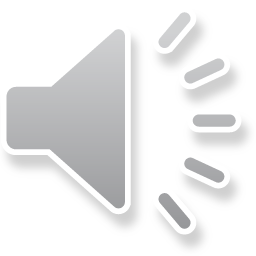 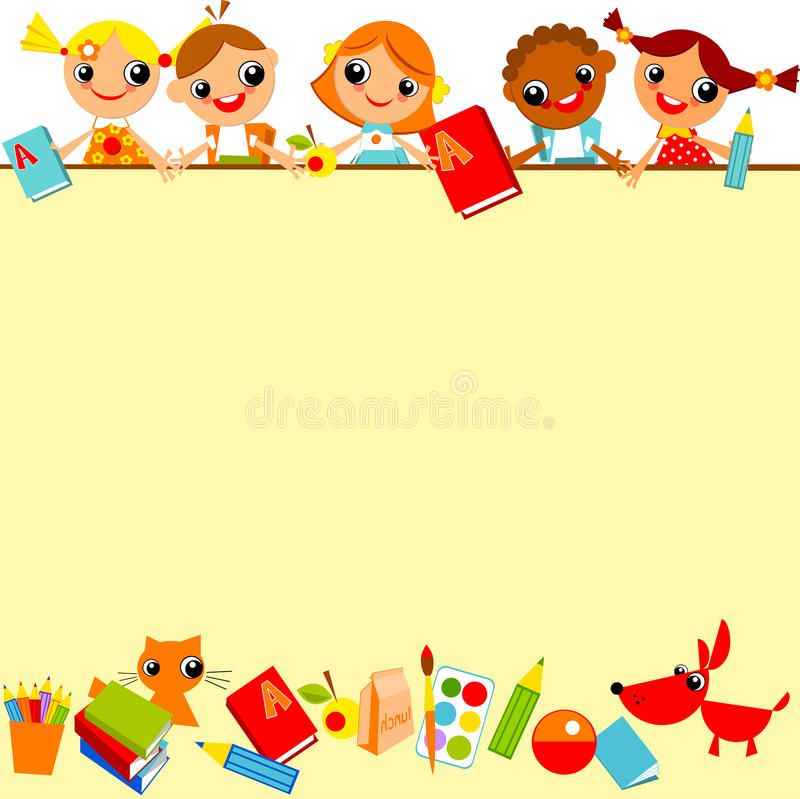 The 	  king  	had 	fun

 in 	the 	hot 	sun.
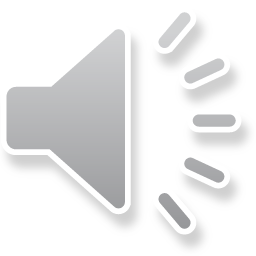 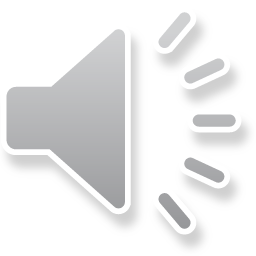 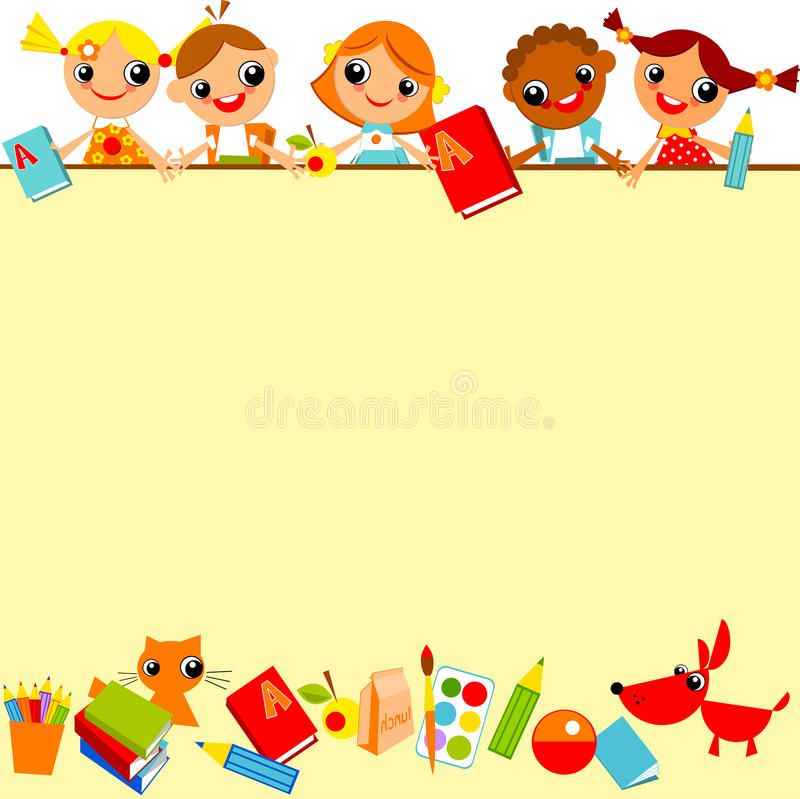 The  fox  looked  for 

food  in  the  park.
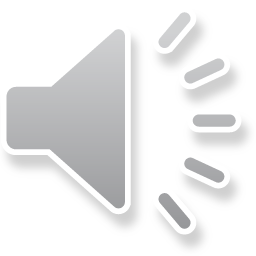 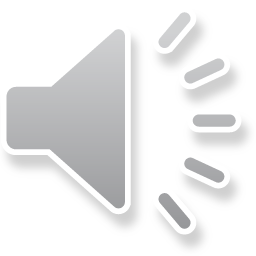